Tecnologías en la nube
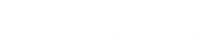 OBJETIVOS
Entender qué es cloud computing
Cloud computing según Microsoft: Azure
.NET Services
SQL Services
Live Services
Plataforma
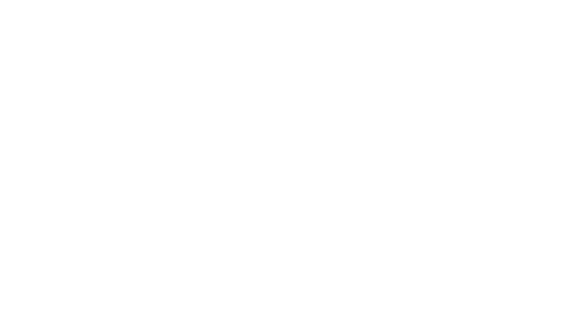 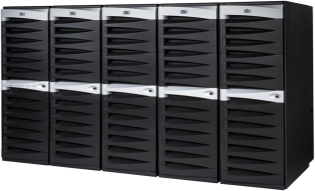 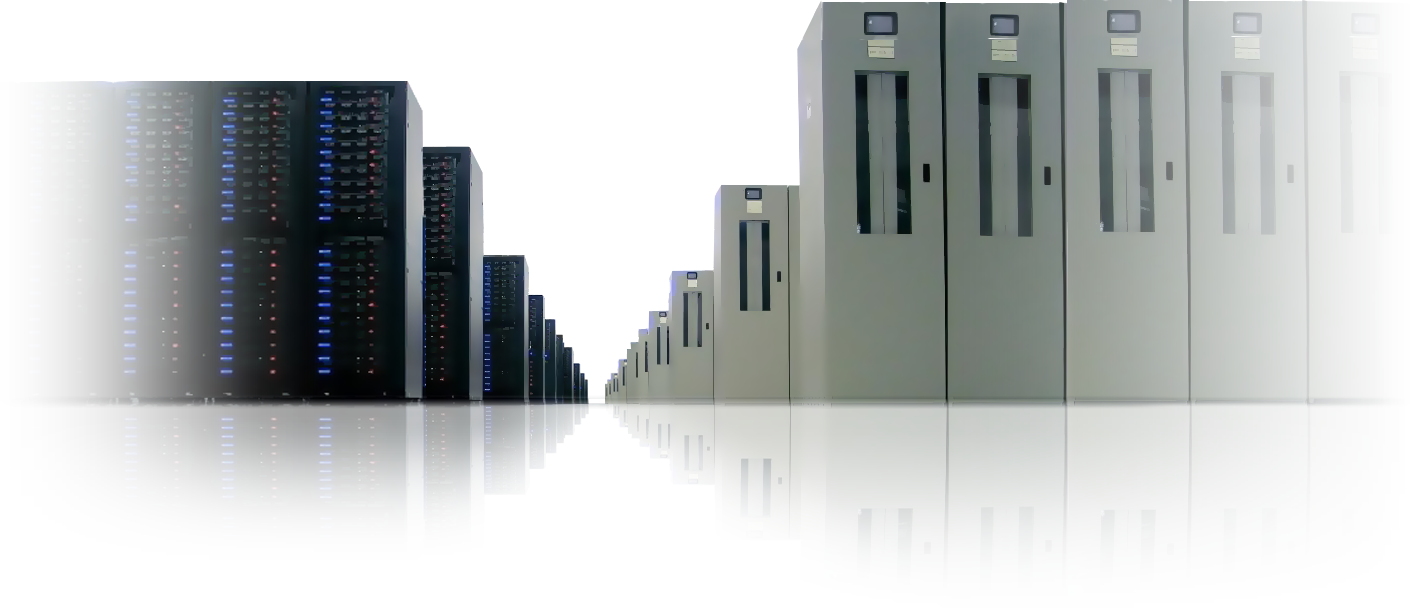 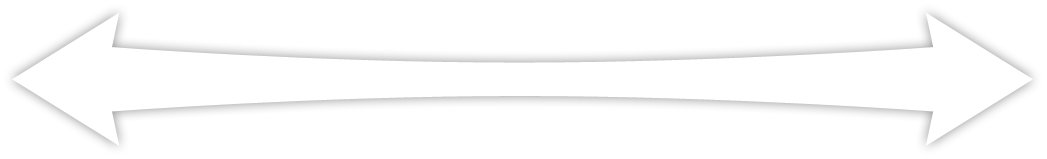 Servidores 
propios
Servidores alquilados
La Nube
Tus propias máquinas, conectividad…
Control Absoluto
Responsabilidad Absoluta
Capacidad Estática
Inversión
Sw, Máquinas, Conectividad alquilada
Menos Control
Menos Responsabilidades
Menos costes capital 
Pagas por capacidad, incluso inactiva
Infraestructura compartida
Virtualizada y dinámica
Escalable y disponible
Abstracción de infraestructura
Servicios alto nivel
Pay per use
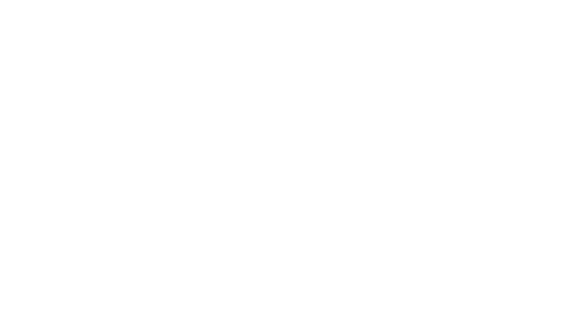 Servidores en data centers por el mundo almacenando y ejecutando las aplicaciones
OBJETIVOS
Entender qué es cloud computing
Cloud computing según Microsoft: Azure
.NET Services
SQL Services
Live Services
¿Cómo es la nube de Microsoft?
Introduciendo Windows Azure
Windows Azure es un lugar donde ejecutar tus aplicaciones
Windows Azure es una plataforma de computación en la nube, por lo que está diseñada para escalar
Windows Azure es una plataforma de servicios. Pagas por aquello que usas.
Dentro hay servidores
CON MV con windows
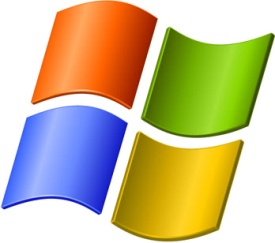 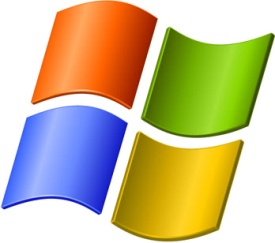 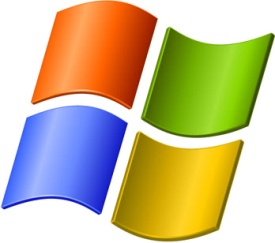 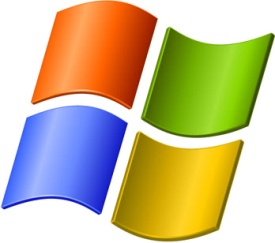 ESTO ES LA FÁBRICA
Y es donde se ejecutan las aplicaciones
Tu aplicación
La plataforma windows azure
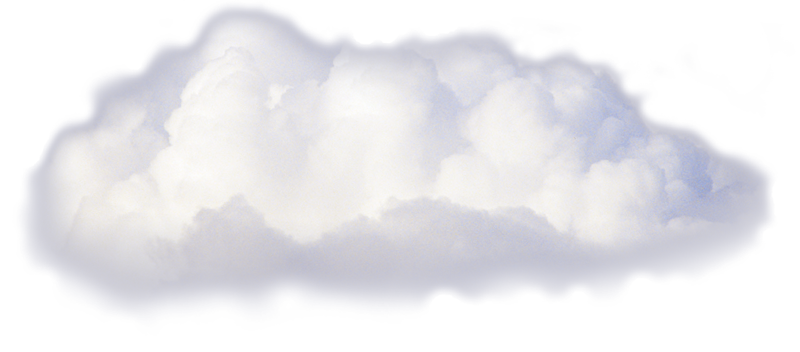 .NET Services
SQL Azure
Aplicaciones
Live Services
Windows Azure
Applications
Windows
Server
Windows
Vista/XP
Windows
Mobile
Otros
Windows Azureesquema
Applicación
Computación
Almacenamiento
Fábrica
Config
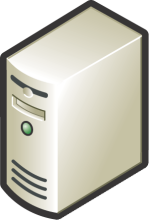 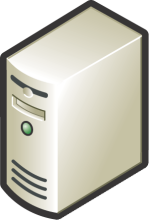 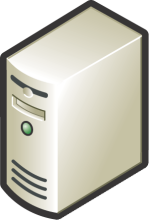 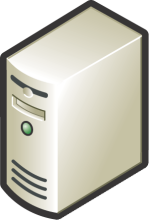 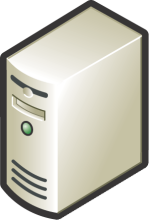 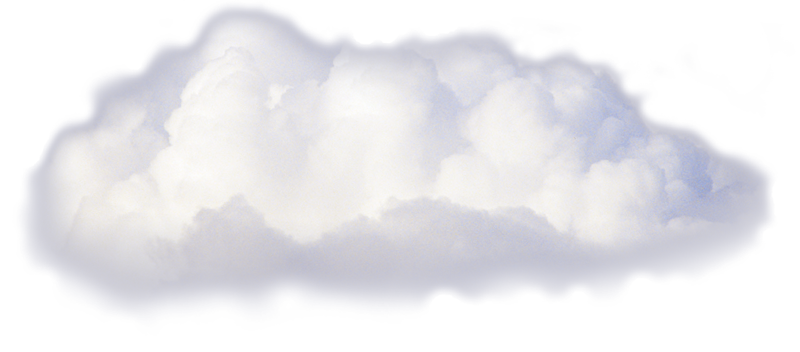 .NET Services
SQL Azure
Applications
Live Services
Windows Azure
Applications
Windows
Server
Windows
Vista/XP
Windows
Mobile
Others
Las tareas de organización son automatizadas a través del
Controlador de la fábrica
Le dices al controlador de la fábrica qué hacer, y él averigua cómo hacerlo.
Para esto necesitas contarnos algunas cosas de tu aplicación…
DEFINIR TU SERVICIO
Web Role
Worker Role
main()
{  …  }
HTTP
ASP.NET, WCF, etc.
IIS
Load Balancer
Agent
Agent
Fabric
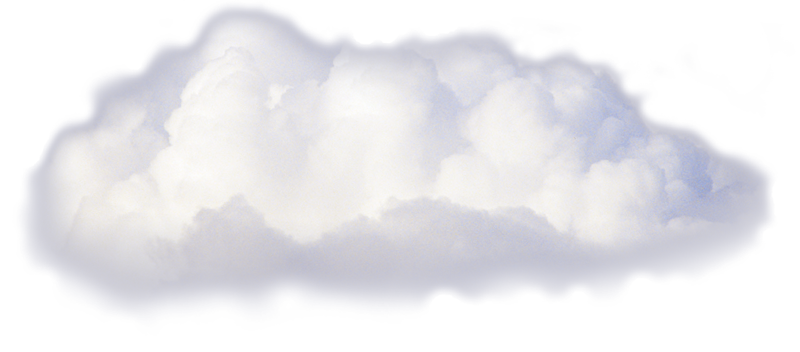 Application
Storage
Compute
Fabric
VM
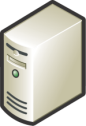 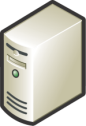 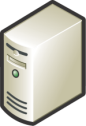 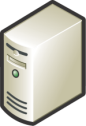 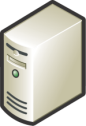 …
DEFINIR TU SERVICIO
Qué componentes necesitas(roles)?
Cómo interactúan ?
A qué escala?
Web role
Worker role
Web role
Worker role
Web role
Worker role
LB
Para los desarrolladores
Fábrica de desarrollo:
Definiendo nuestro primer servicio
Windows Azure es escalable.
Computación sin estado
+ Almacenamiento perdurable
-----------------------------
= Aplicación escalable
EL ALMACENAMIENTO ES otra aplicación
Servicio de almacenamiento
Windows Azure Storage Service
HTTP
Blobs
Tables
Queues
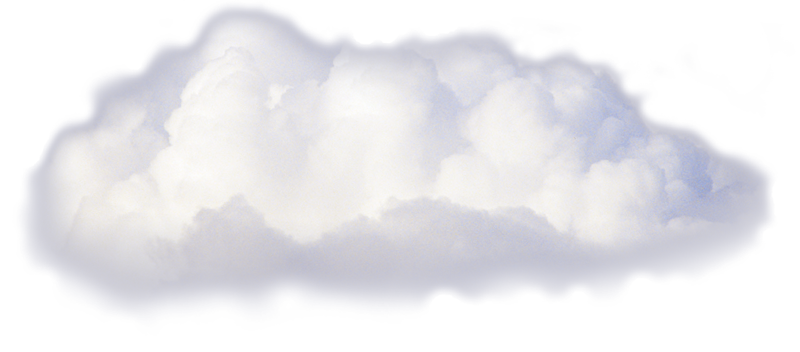 Application
Storage
Compute
Fabric
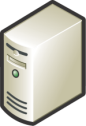 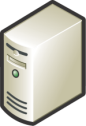 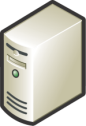 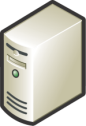 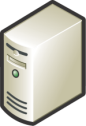 …
ALMACENAMIENTO Windows Azure TABLAS
. . .
Table
Table
Table
Entity
Entity
Entity
. . .
Storage Accounts
Property
Property
Property
Name
Type
Value
COLASMODELo DE APLICACIón
Escalar -> Añadir más roles
main()
{  …  }
Worker Role
Web Role
1) Recibir trabajo
4)
Trabajar
ASP.NET, WCF, etc.
2) Poner el trabajo en la cola
3) Obtener trabajo de la cola
Queue
OBJETIVOS
Entender qué es cloud computing
Cloud computing según Microsoft: Azure
SQL Azure
.NET Services
Live Services
SQL Azure
SQL Azure Database
Others (Future)
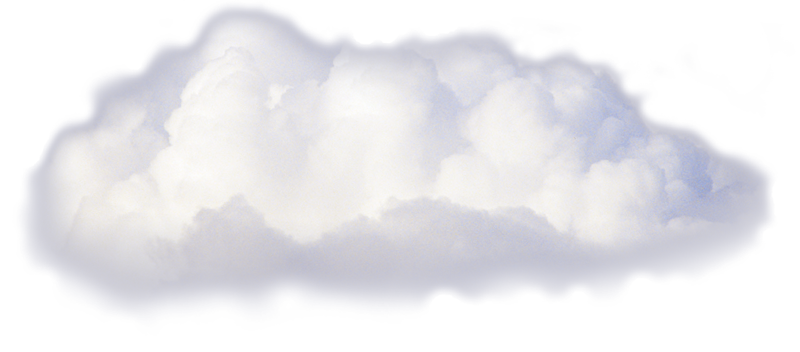 .NET Services
SQL Azure
Applications
Live Services
Windows Azure
Applications
Windows
Server
Windows
Vista/XP
Windows
Mobile
Others
BASE DE DATOS SQL Azure
Database
TDS
Database
Database
SQL Azure Database
“Huron” Data Hub
Others (Future)
BASE DE DATOS SQL AZURE
Base de datos SQL Azure
Database
Aplicación
Database
Database
Aplicación
Database
OBJETIVOS
Entender qué es cloud computing
Cloud computing según Microsoft: Azure
SQL Services
.NET Services
Live Services
SERVICIOS .NETINFRAESTRUCTURA EN LA NUBE
Control de acceso
Service Bus
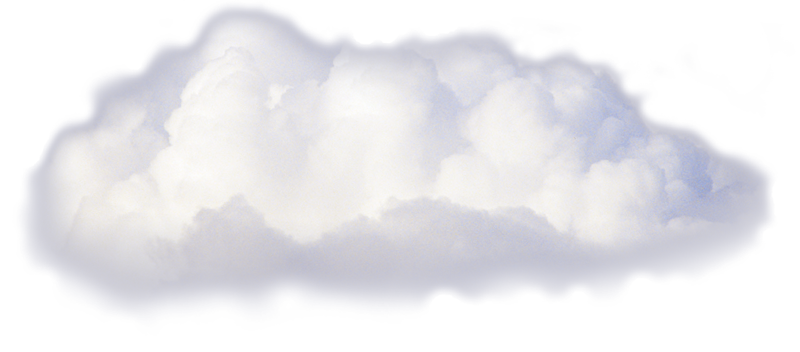 .NET Services
SQL Azure
Applications
?
Live Services
Windows Azure
Applications
Windows
Server
Windows
Vista/XP
Windows
Mobile
Others
Service Bus
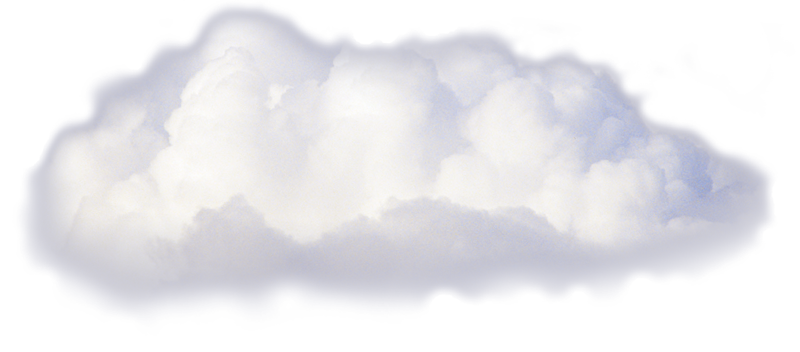 Service Bus
2) Discover endpoints
Registry
1) Register endpoints
3) Access application
Endpoints
Application
Application
Organization X
Organization Y
Access Control
Service Bus
OBJETIVOS
Entender qué es cloud computing
Cloud computing según Microsoft: Azure
SQL Services
.NET Services
Live Services
La red messenger
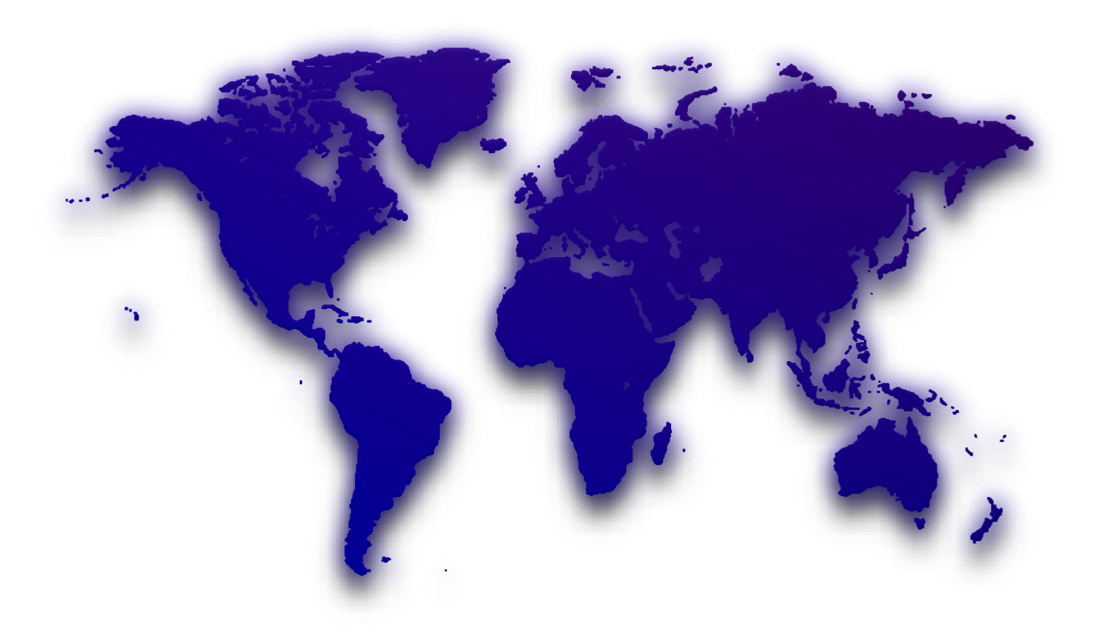 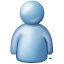 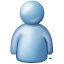 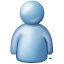 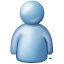 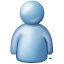 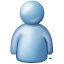 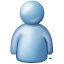 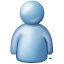 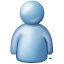 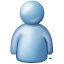 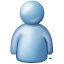 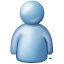 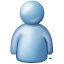 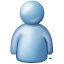 400 Millones de Usuarios
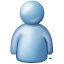 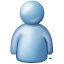 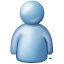 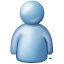 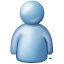 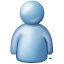 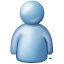 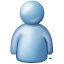 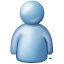 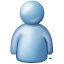 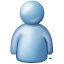 Web messenger toolkit
Application
Velocidad de desarrollo
Web Bar
Flexibilidad
UI Controls
JavaScript Library
USANDO LA BARRA DE MESSENGER
DEMO WEB MESSENGER TOOLKIT
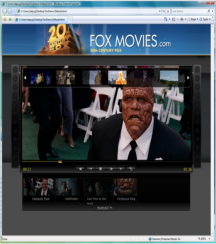 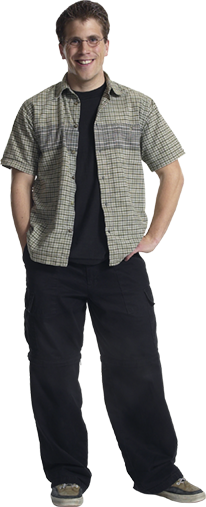 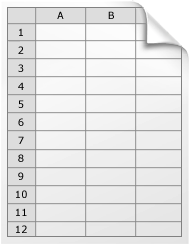 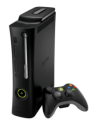 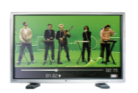 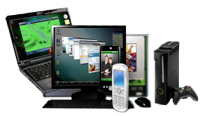 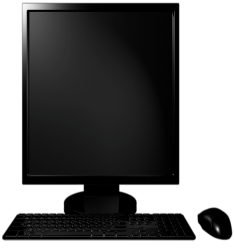 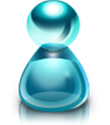 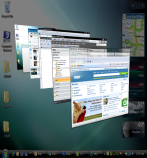 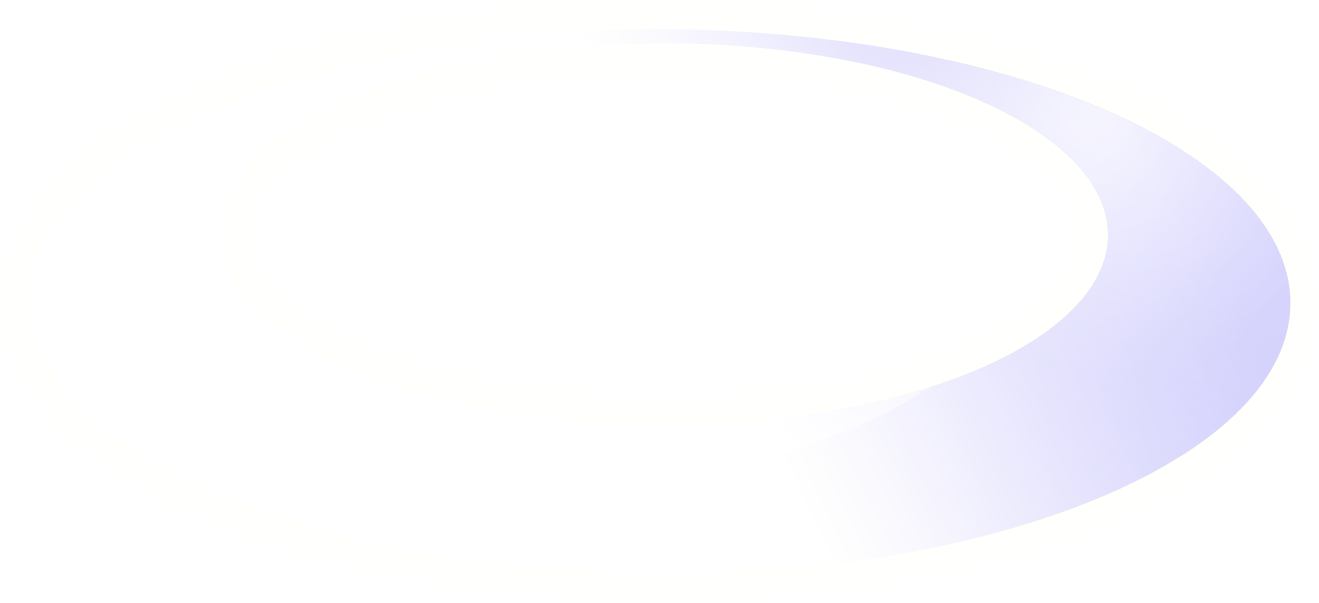 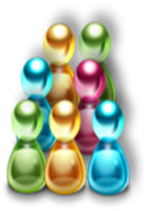 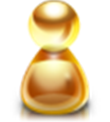 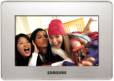 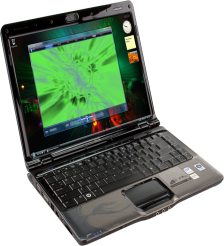 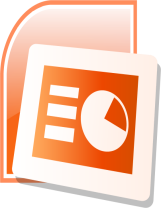 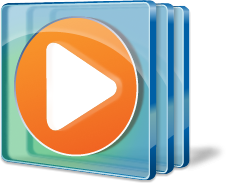 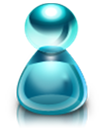 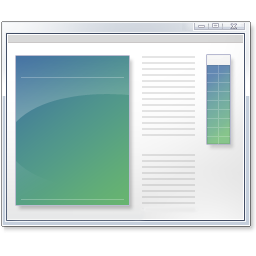 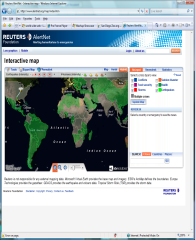 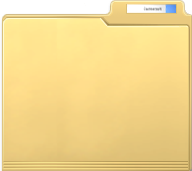 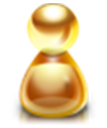 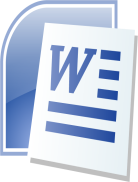 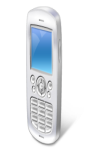 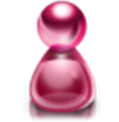 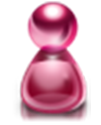 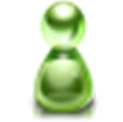 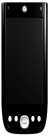 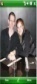 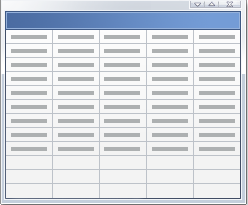 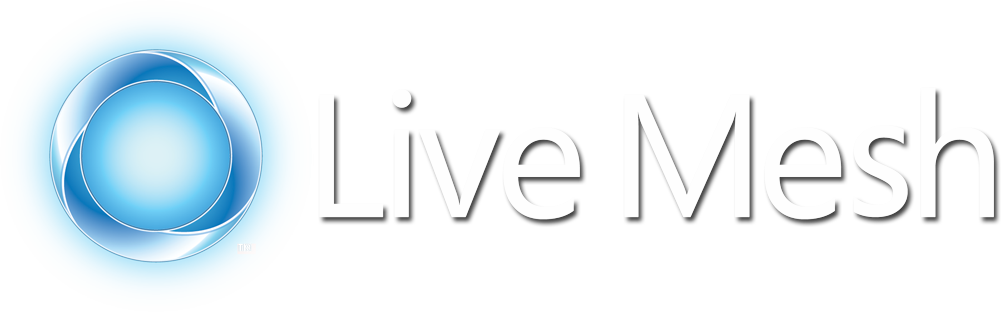 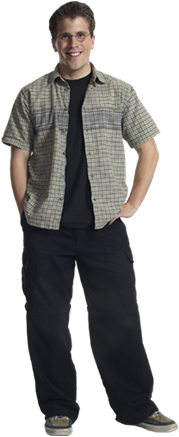 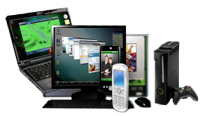 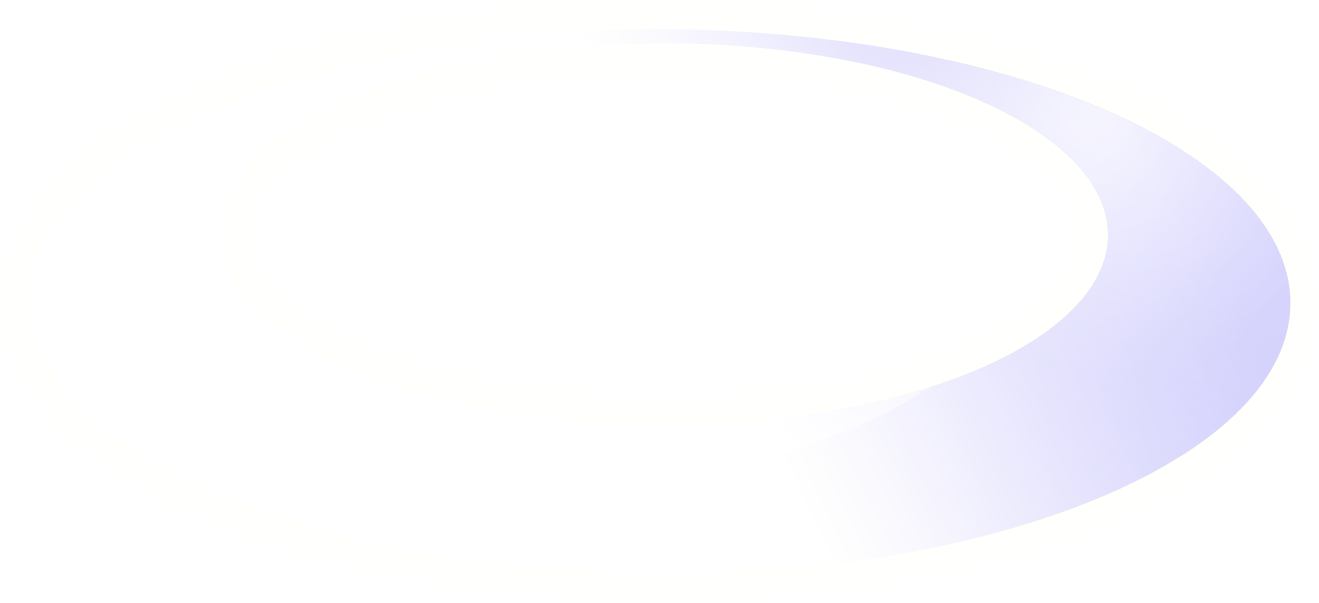 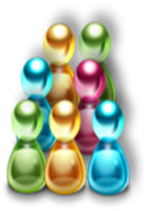 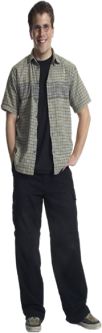 Data Sync
Users
Devices
Apps
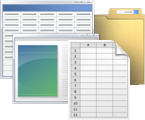 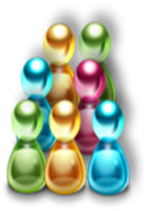 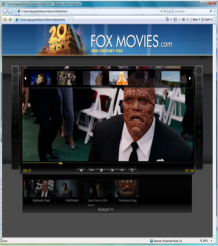 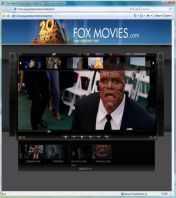 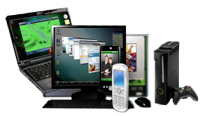 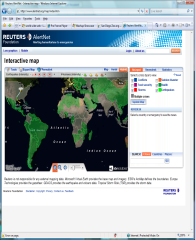 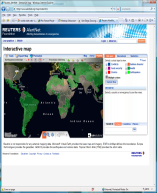 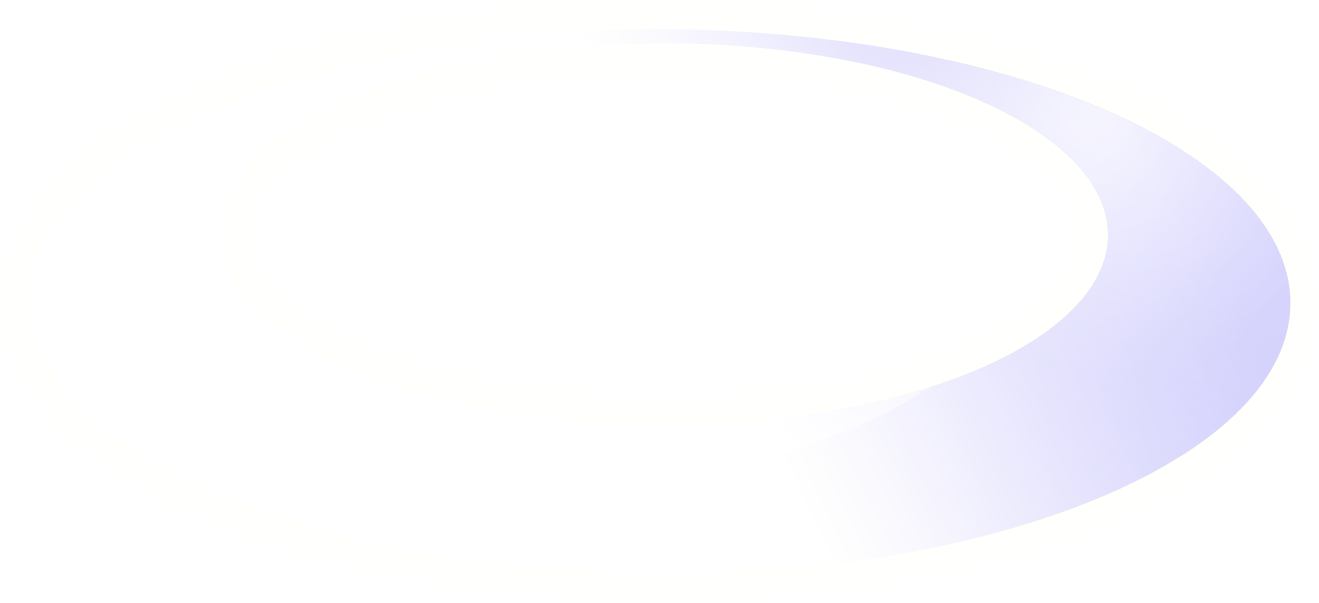 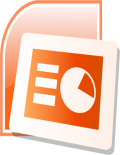 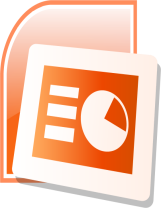 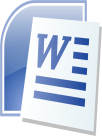 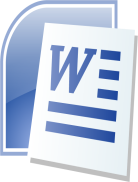 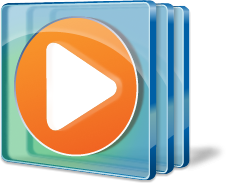 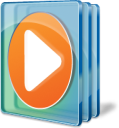 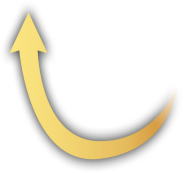 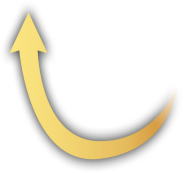 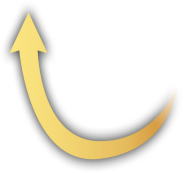 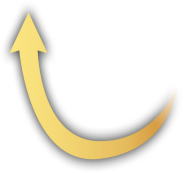 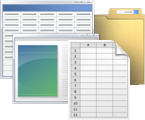 Live framework
… un conjunto de bloques que permiten manejar datos de usuario y recursos de aplicaciones, conectando tu aplicación a cientos de miles de usuarios
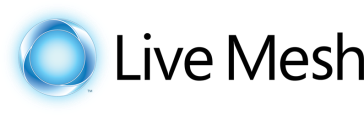 Live Framework
Mesh Services
User
Devices
Applications
Synchronization
Identity
Directory
Storage
Comms & Presence
Search & Geospatial
1.6B
367M
500M
40B
nnPB
320M
¿Qué podemos hacer?
Acceder a datos de 
usuario y almacenamiento
Acceder a información
 en dispositivos
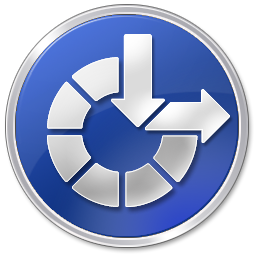 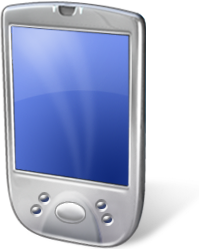 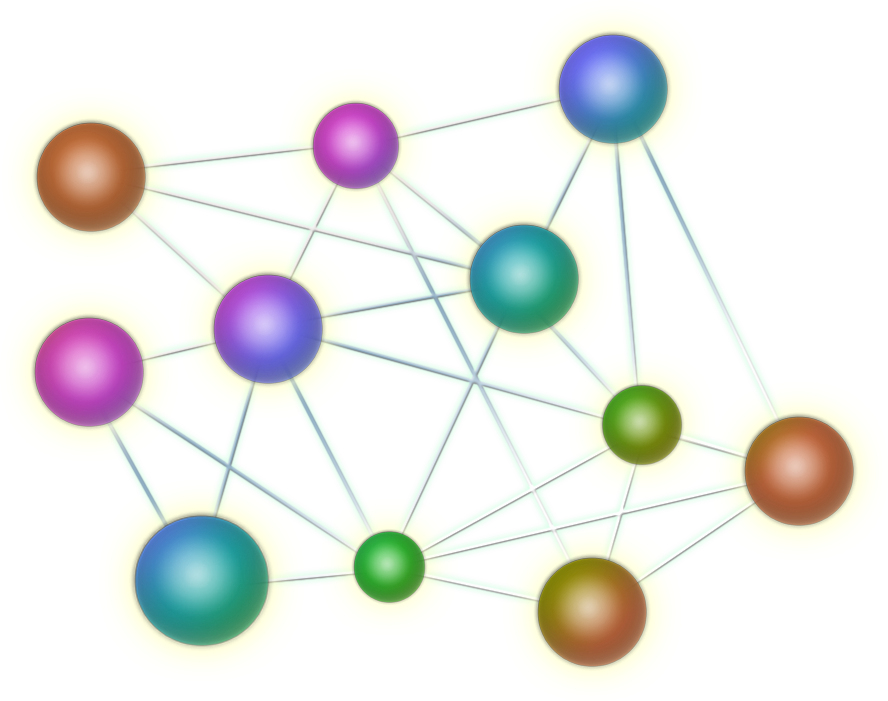 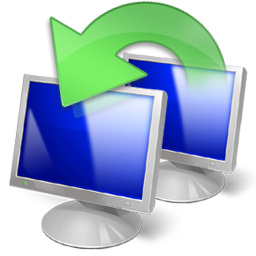 Acceder a redes 
sociales
Compartir datos 
de usuario
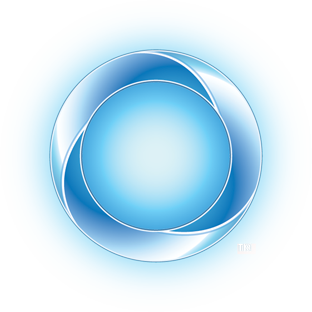 Acceder al perfil del
 usuario y a la presencia
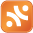 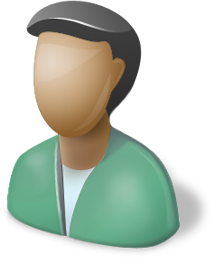 Sincronizar datos
 de usuario
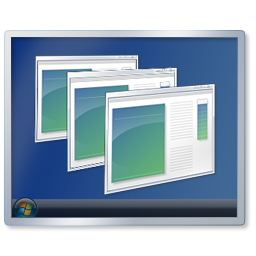 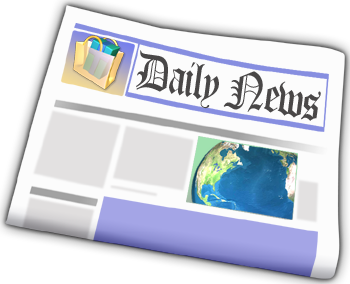 Proveer noticias
según acciones
Sincronizar apps
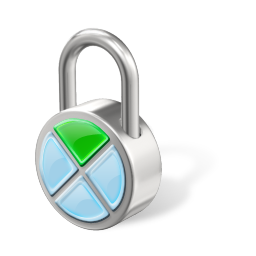 Proveer control de acceso a los datos de usuario
OBJETIVOS
Entender qué es cloud computing
Cloud computing según Microsoft: Azure
SQL Services
.NET Services
Live Services
RESUMIENDO…
La nube es… 
Windows Azure
SQL Services
.NET Services
Live Services…
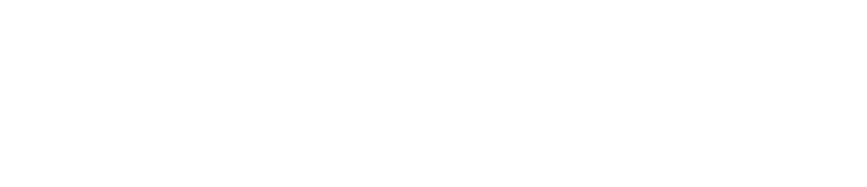 © 2009 Microsoft Corporation. All rights reserved. Microsoft, Windows, Windows Vista and other product names are or may be registered trademarks and/or trademarks in the U.S. and/or other countries.
The information herein is for informational purposes only and represents the current view of Microsoft Corporation as of the date of this presentation.  Because Microsoft must respond to changing market conditions, it should not be interpreted to be a commitment on the part of Microsoft, and Microsoft cannot guarantee the accuracy of any information provided after the date of this presentation.  MICROSOFT MAKES NO WARRANTIES, EXPRESS, IMPLIED OR STATUTORY, AS TO THE INFORMATION IN THIS PRESENTATION.